ICS-402Sistema de Comando de Incidentes(ICS, por sus siglas en inglés) Resumen para Ejecutivos/Altos Funcionarios
1
Objectivos (1 de 2)
Describir el Sistema de Comando de Incidentes (ICS, por sus siglas en inglés). 
Describir las diversas formas en que se puede aplicar el ICS.
Definir el rol de un Ejecutivo/Alto Funcionario relacionado con el ICS.
Describir las principales responsabilidades de un Ejecutivo/Alto Funcionario relacionadas con un incidente.
Demostrar la familiaridad básica con la terminología del ICS.
Describa la organización básica del ICS y conocer las responsabilidades funcionales del Comando y del Personal General.
Describir los problemas que influyen en la complejidad del incidente y las herramientas disponibles para analizar la complejidad.
2
Objectivos (2 de 2)
Describir las diferencias entre las organizaciones y actividades del ICS durante el incidente y las actividades realizadas por los Centros de Operaciones de Emergencias (EOC), por sus siglas en inglés), los Comandos de Área y los Sistemas de Coordinación de Múltiples Agencias (MACS, por sus siglas en inglés).
Explicar las implicaciones administrativas, logísticas, financieras y de informes de las grandes operaciones de incidentes.
Describir las fuentes de información sobre el incidente y cómo acceder a ellos.
Describir los tipos de políticas y directrices de la(s) agencia(s) que influyen en el manejo de incidentes o actividades de los eventos.
3
Parte 1: ¿Qué es el ICS?
4
¿Qué Es un Incidente?
Un incidente es ... 
... una ocurrencia, causada por fenómenos humanos o naturales, que requiere acciones de respuesta para prevenir o minimizar la pérdida de vidas o daños a la propiedad y/o al medio ambiente.
5
Periodo de Tiempo del Incidente
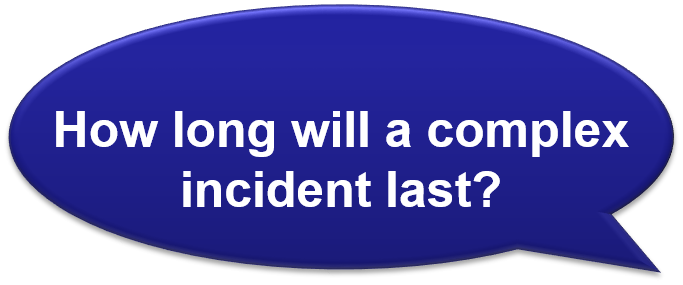 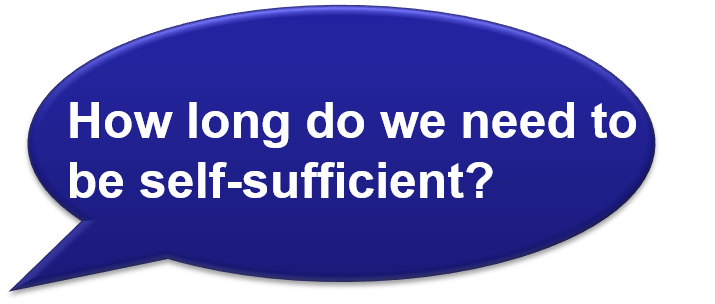 6
¿Qué es el ICS?
El Sistema de Comando de Incidentes: 
Es un concepto estandarizado del manejo de incidentes de todos los peligros en la escena. 
Permite a sus usuarios adoptar una estructura organizativa integrada para adaptarse a las complejidades y demandas de incidentes únicos o múltiples sin verse obstaculizados por límites jurisdiccionales.
7
Propósitos del ICS
Utilizando las mejores prácticas de manejo, el ICS ayuda a garantizar: 
La seguridad de los rescatistas y otros. 
El logro de los objetivos tácticos. 
El uso eficiente de los recursos.
8
Bases Legales para el ICS
9
Marco de Respuesta Nacional (NRF, por sus siglas en inglés)
Establece un enfoque integral, nacional y de todos los peligros para la respuesta a incidentes domésticos. 
Presenta una descripción general de los principios, roles y estructuras de respuesta clave que guían la respuesta nacional. 
Incluye el Documento Básico, los Anexos y las Guías para Socios. 
Reemplaza el Plan de Respuesta Nacional.
10
NRF Enfatiza las Asociaciones
11
Sistema Nacional para el Manejo de Incidentes
¿Qué? ... NIMS ofrece una plantilla nacional coherente ... 
¿Quién? ... para permitir que los gobiernos federales, estatales, tribales y locales, el sector privado y las organizaciones no gubernamentales trabajen juntos ... 
¿Cómo? ... para prepararse, prevenir, responder, recuperar y mitigar los efectos de los incidentes, independientemente de la causa, el tamaño, la ubicación o la complejidad ... 
¿Por qué? ... para reducir la pérdida de vidas y bienes, y dañar el medio ambiente.
12
NIMS: Qué Es/Qué No Es
13
Componentes de NIMS
14
NIMS Institucionaliza a ICS
Los funcionarios gubernamentales deben: 
Adoptar el ICS a través de una orden ejecutiva, una proclamación o una legislación como el sistema oficial de respuesta ante incidentes de la agencia/jurisdicción. 
Dirigir que los administradores de incidentes y las organizaciones de respuesta entrenen, ejerciten y utilicen el ICS. 
Integrar el ICS en las políticas, planes y procedimientos de operaciones de emergencia funcionales y de todo el sistema. 
Conducir la capacitación de ICS para los respondedores, supervisores y oficiales de nivel de comando. 
Realizar ejercicios de coordinación orientados a ICS que involucren a personas que responden de múltiples disciplinas y jurisdicciones.
15
Otros Mandatos del ICS
Incidentes con Materiales Peligrosos 
Ley de Reautorización y Enmiendas del Superfondo (SARA, por sus siglas en inglés) - 1986 
Regla 29 CFR 1910.120 de la Administración de Seguridad y Salud Ocupacional (OSHA, por sus siglas en inglés) 
Reglamentos Estatales y Locales
16
Ejemplos de Incidentes Manejados Usando el ICS
Incendio, tanto estructural como forestal
Desastres naturales, como tornados, inundaciones, tormentas de hielo o terremotos 
Brotes de enfermedades humanas y animales 
Misiones de búsqueda y rescate 
Incidentes con materiales peligrosos 
Actos criminales e investigaciones de la escena del crimen 
Incidentes terroristas, incluido el uso de armas de destrucción masiva 
Eventos Especiales de Seguridad Nacional, como visitas Presidenciales o el Super Bowl 
Otros eventos planificados, como desfiles o demostraciones
17
Beneficios del ICS
Satisface las necesidades de incidentes de cualquier tipo o tamaño. 
Permite que el personal de una variedad de agencias se fusione rápidamente en una estructura de gestión común. 
Proporciona apoyo logístico y administrativo al personal operativo. 
Es rentable al evitar la duplicación de esfuerzos.
18